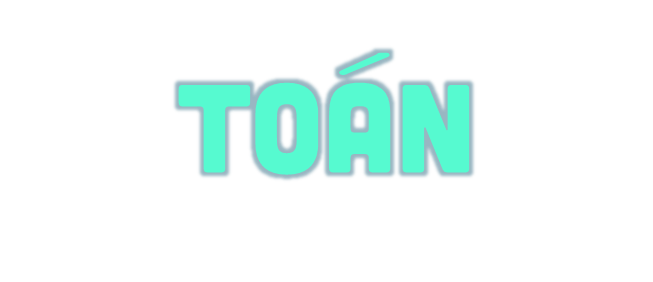 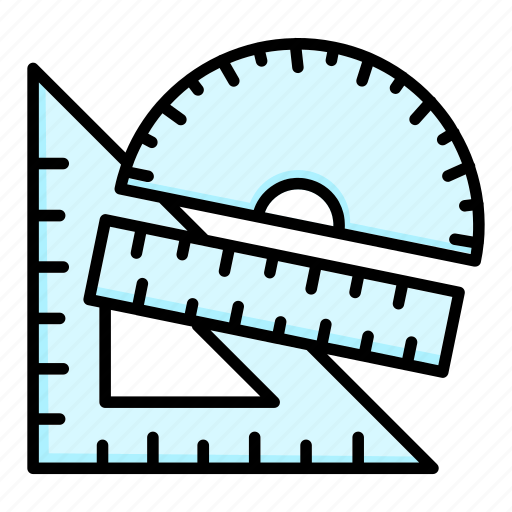 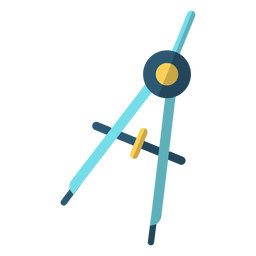 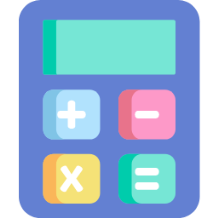 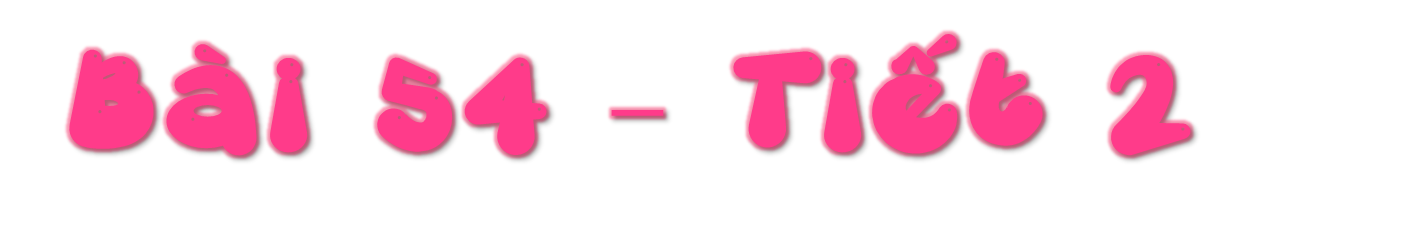 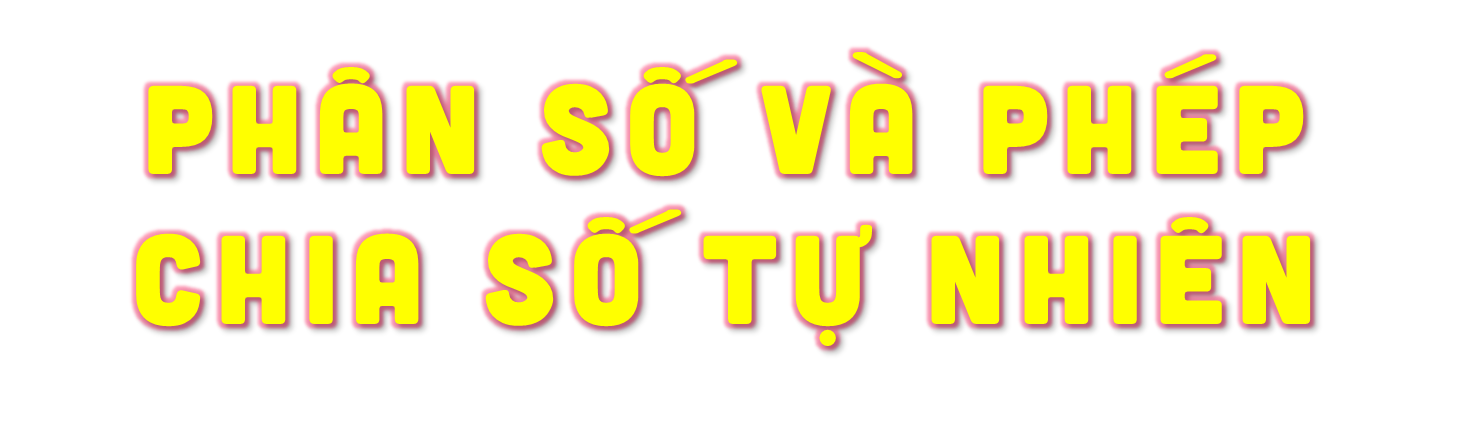 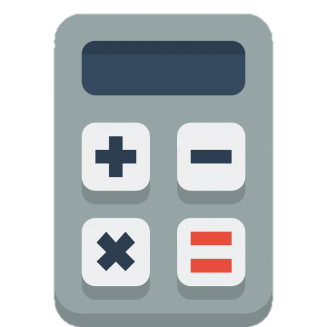 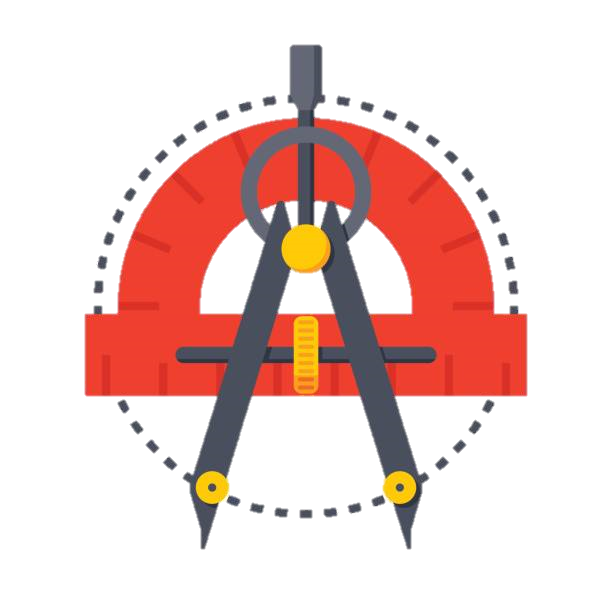 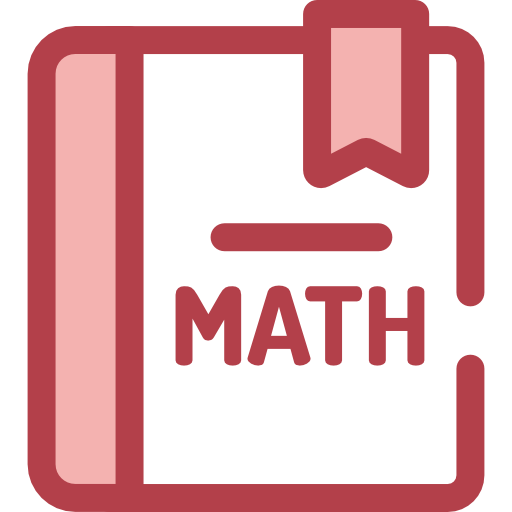 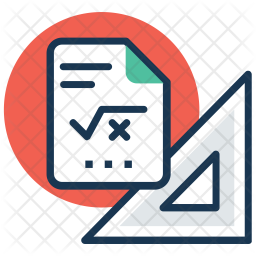 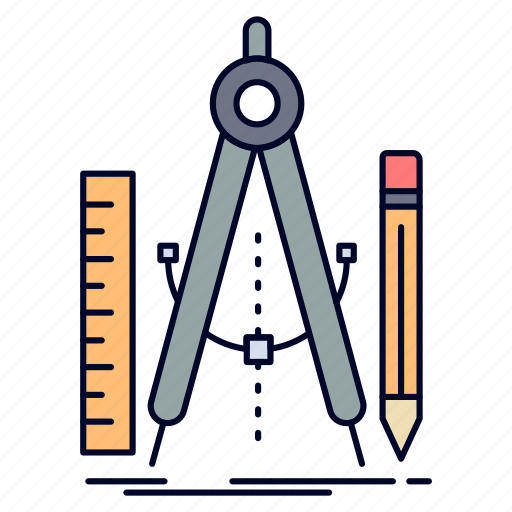 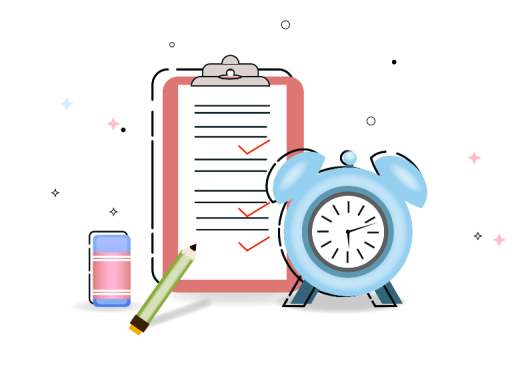 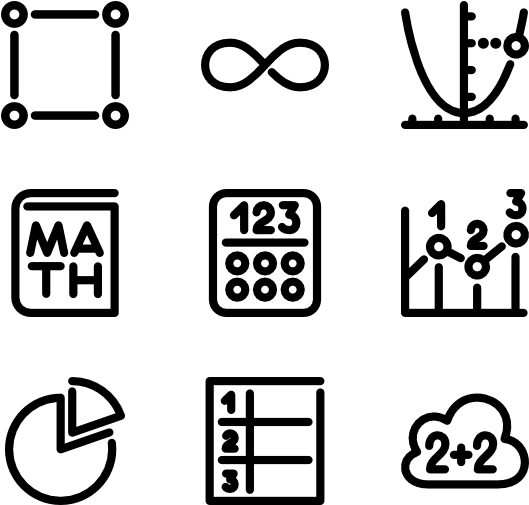 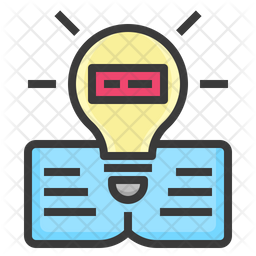 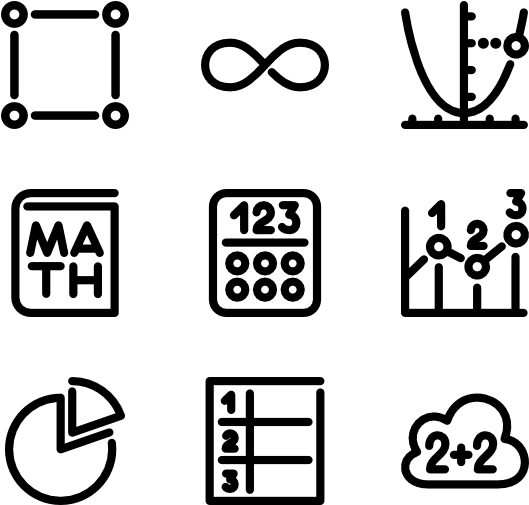 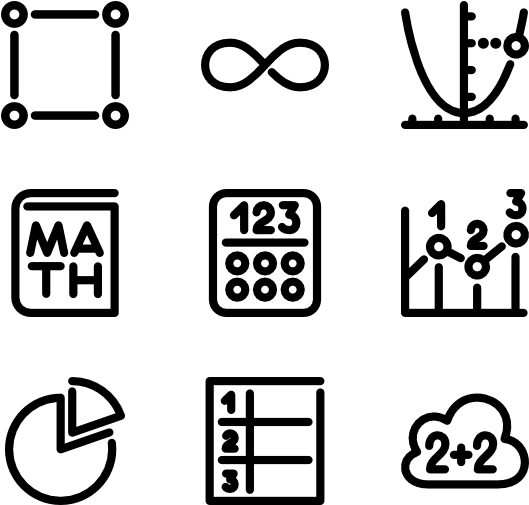 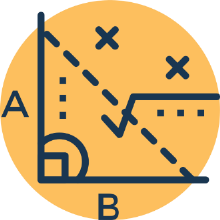 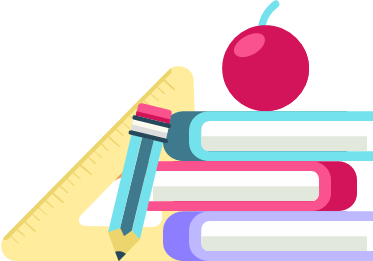 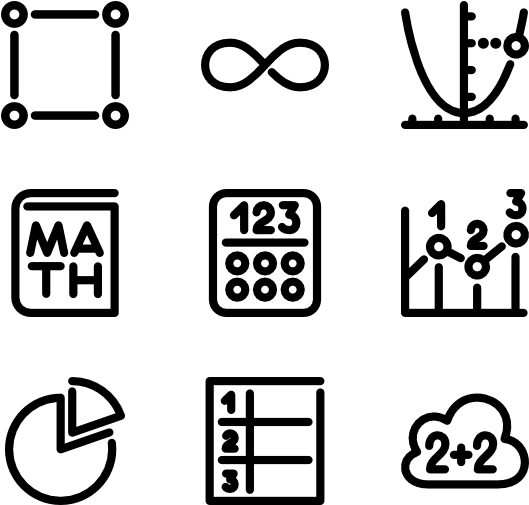 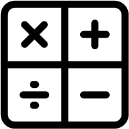 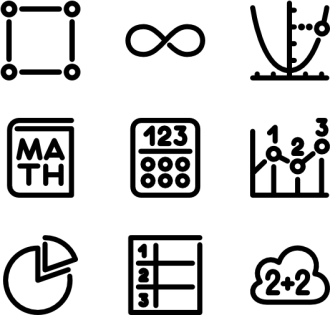 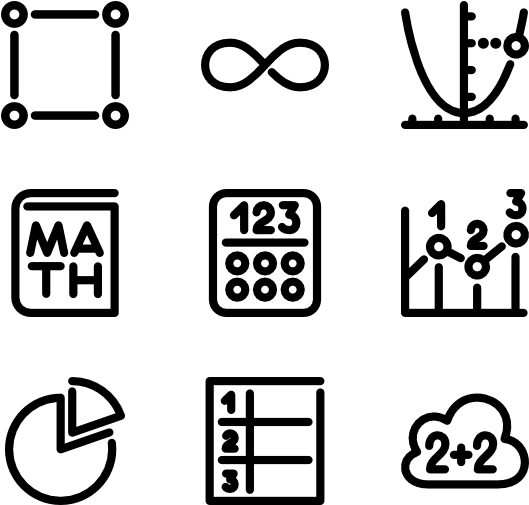 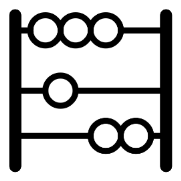 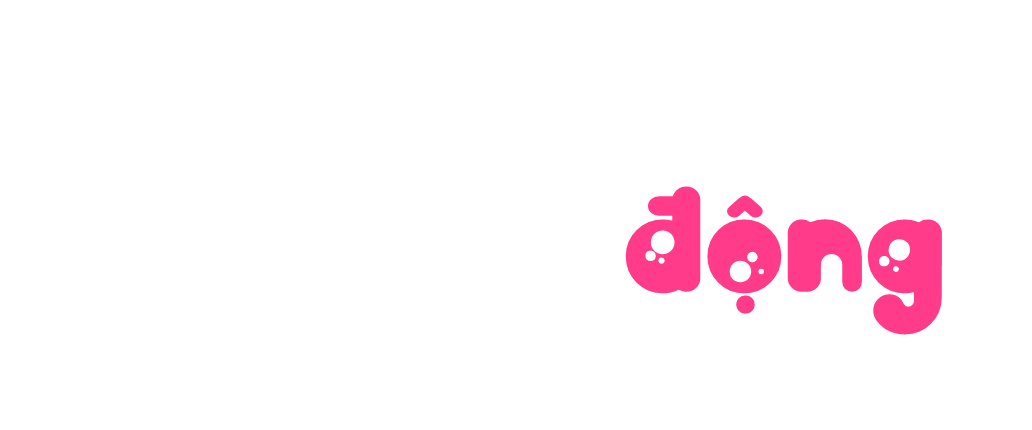 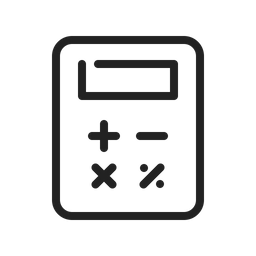 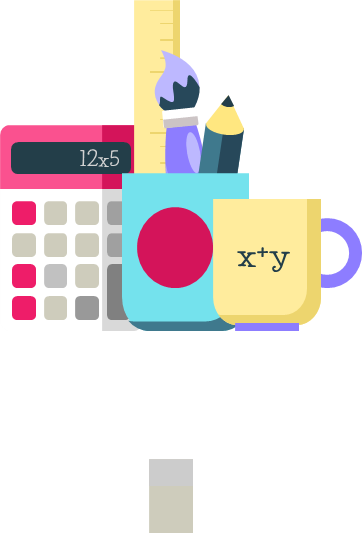 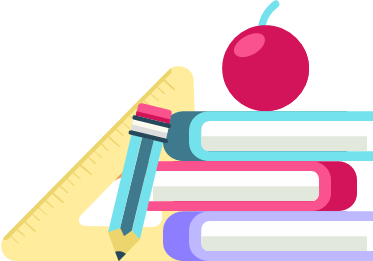 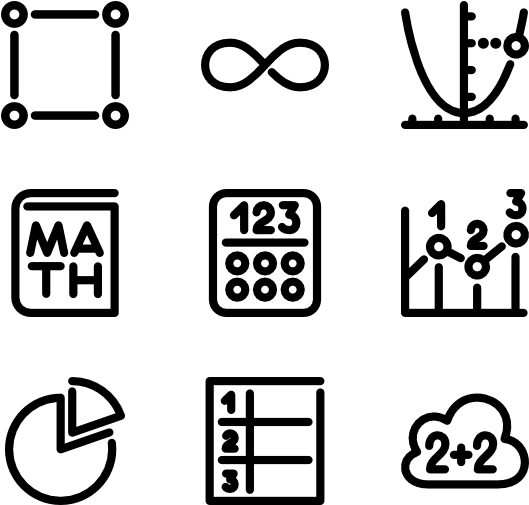 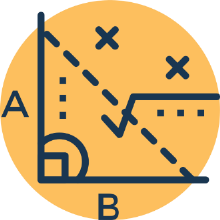 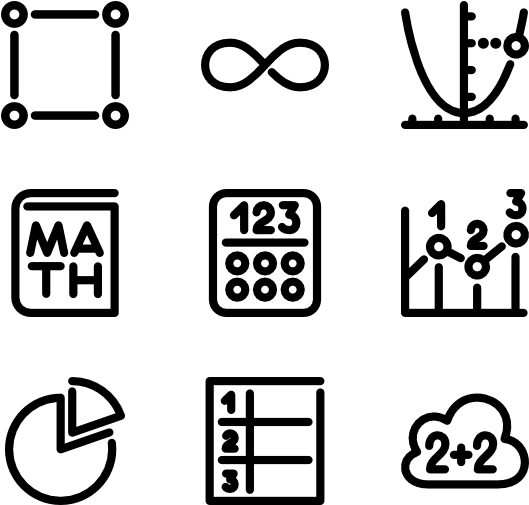 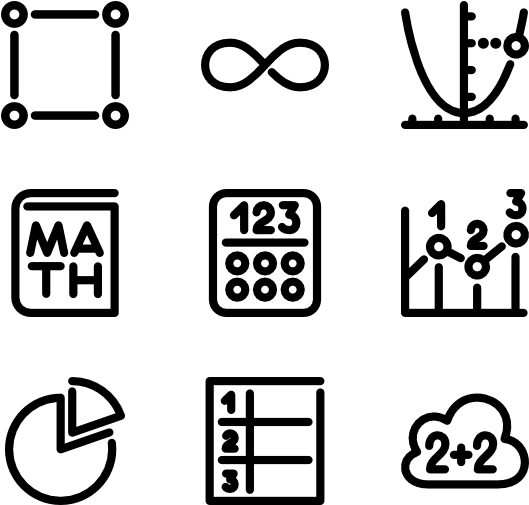 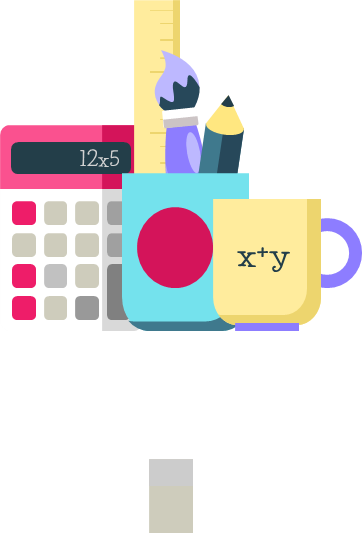 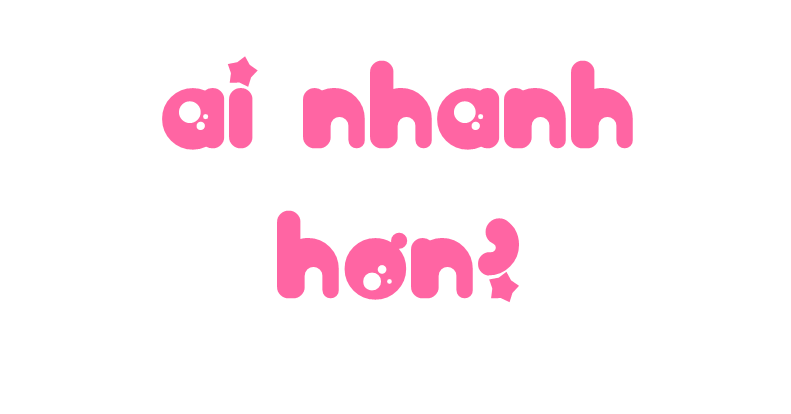 11
Viết thương của phép chia sau dưới dạng phân số:
11 : 25
25
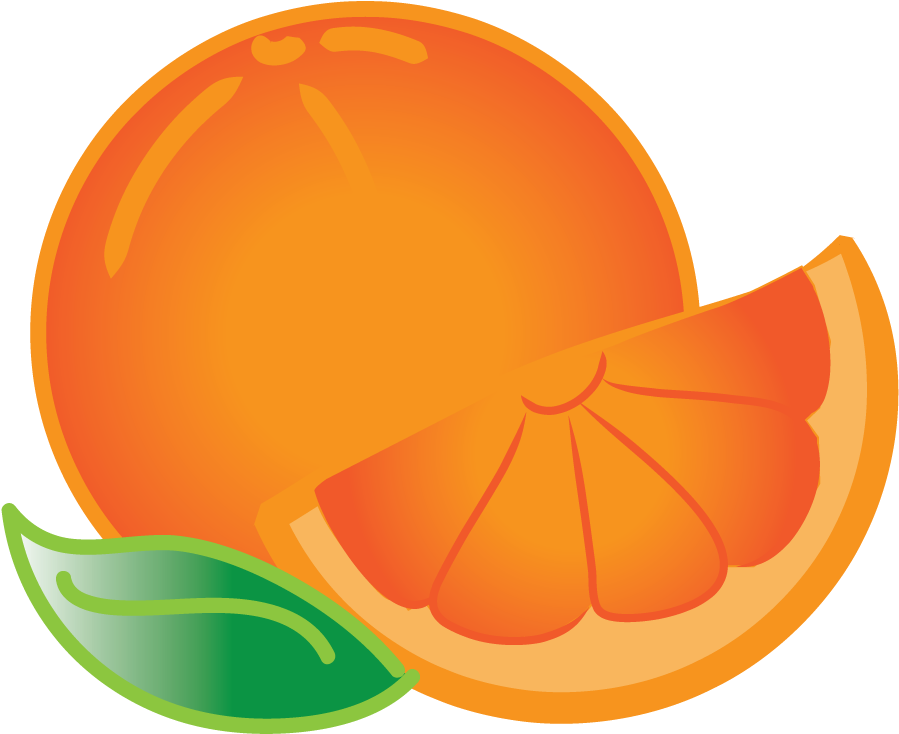 Content 2
Content 1
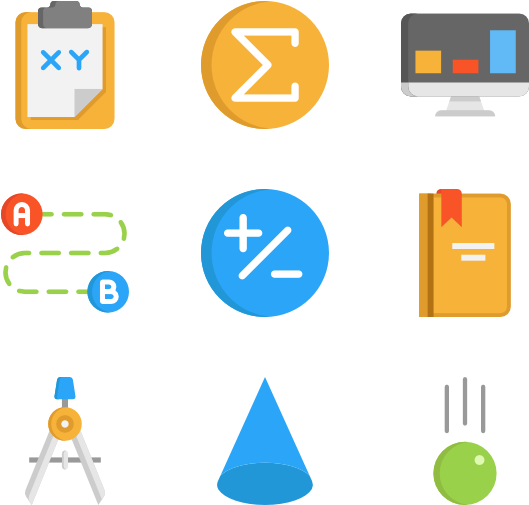 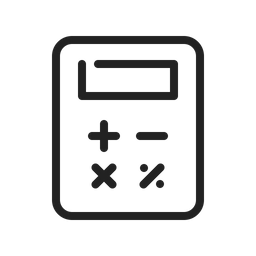 AI NHANH HƠN?
41
Viết thương của phép chia sau dưới dạng phân số:
41 : 60
60
Content 2
Content 1
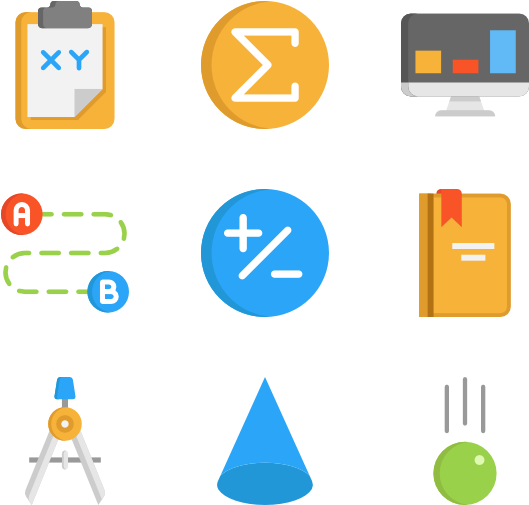 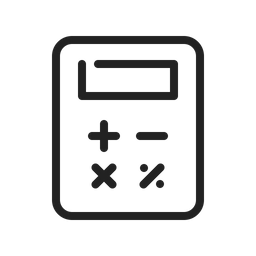 AI NHANH HƠN?
17
Viết thương của phép chia sau dưới dạng phân số:
17 : 90
90
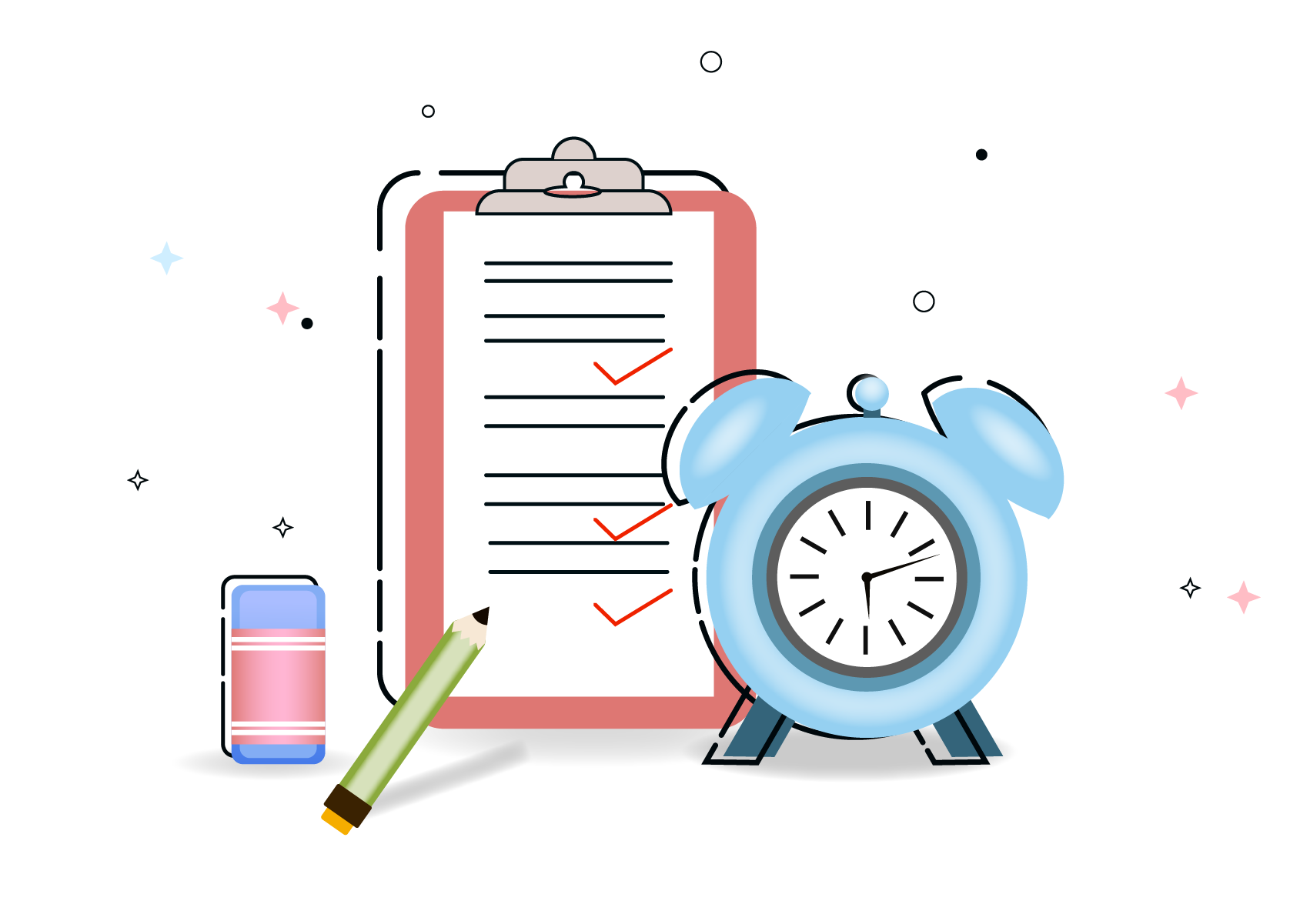 Content 2
Content 1
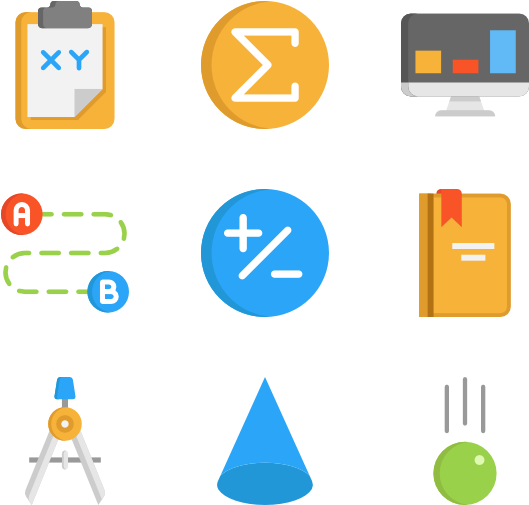 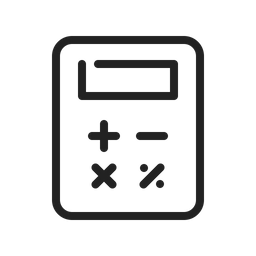 AI NHANH HƠN?
Thương của phép chia số tự nhiên cho số tự nhiên có thể viết dưới dạng phân số với tử số là số bị chia, mẫu số là số chia.
Nêu mối quan hệ giữa phép chia số tự nhiên và phân số?
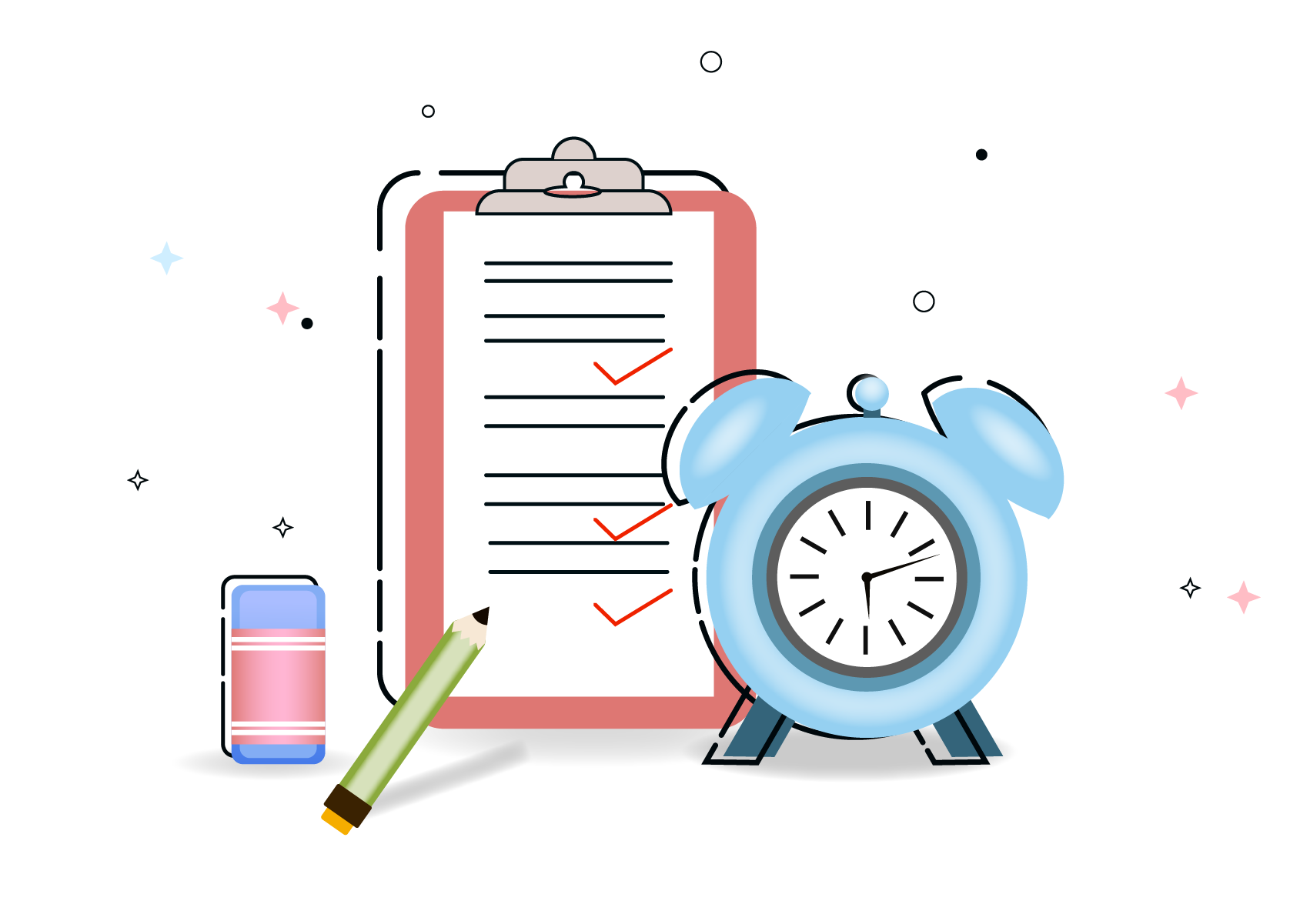 Content 2
Content 1
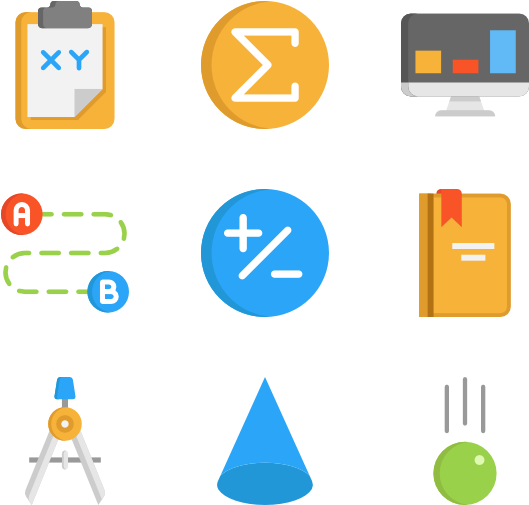 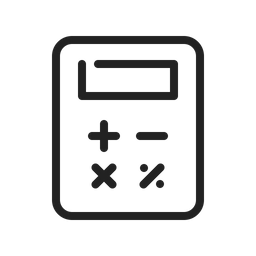 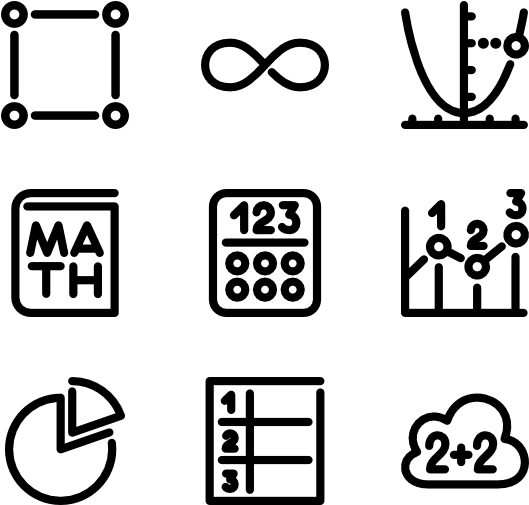 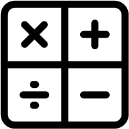 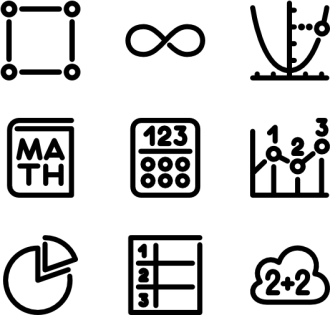 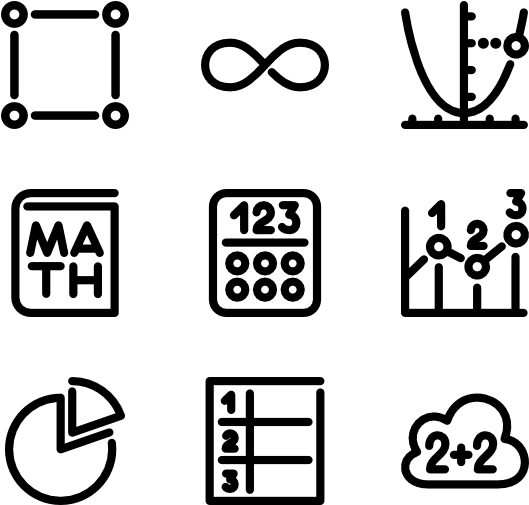 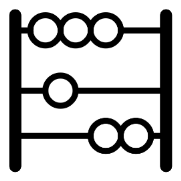 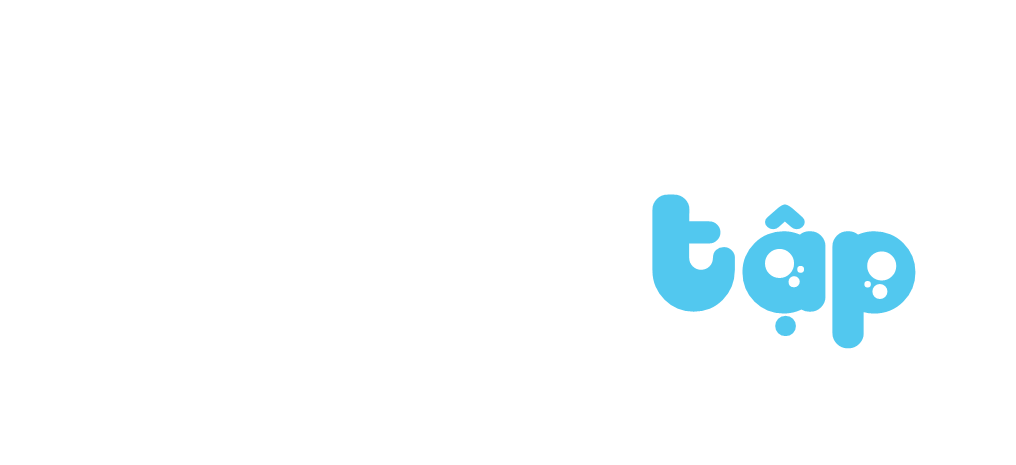 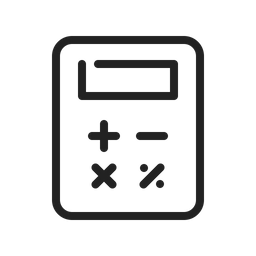 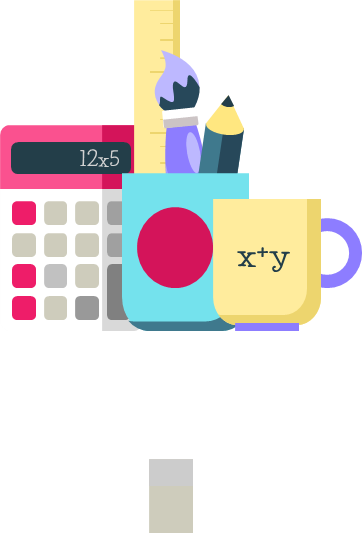 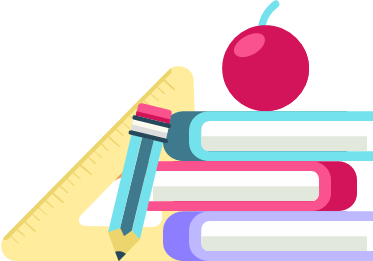 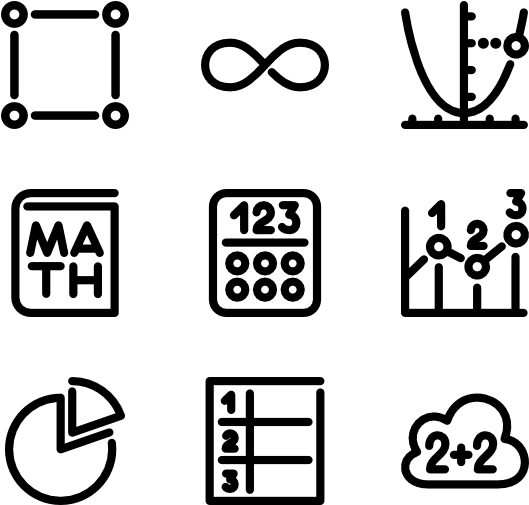 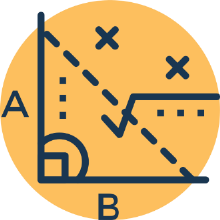 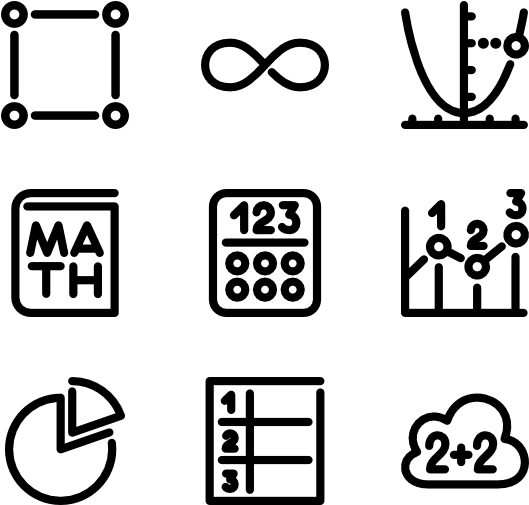 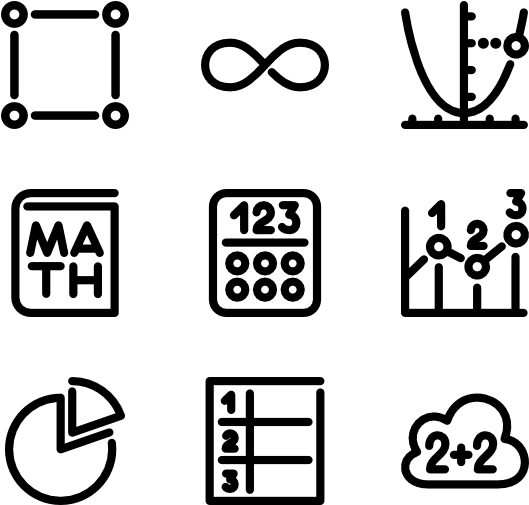 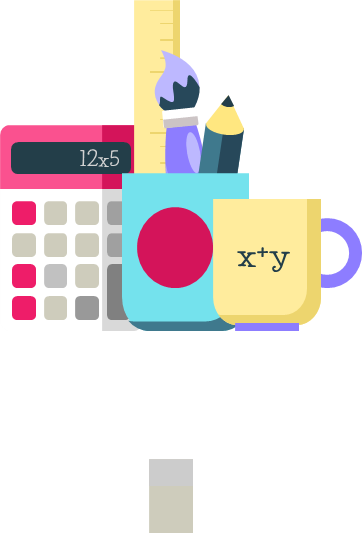 Viết thương của mỗi phép chia sau dưới dạng phân số.
1
a) 21 : 25           40 : 43            61 : 69              17 : 100
21
40
61
17
9
51
60
200
100
25
43
69
4
7
69
163
b) 9 : 4               51 : 7              60 : 69              200 : 163
=
=
=
=
=
=
=
=
Chọn phân số thích hợp là thương của mỗi phép chia.
2
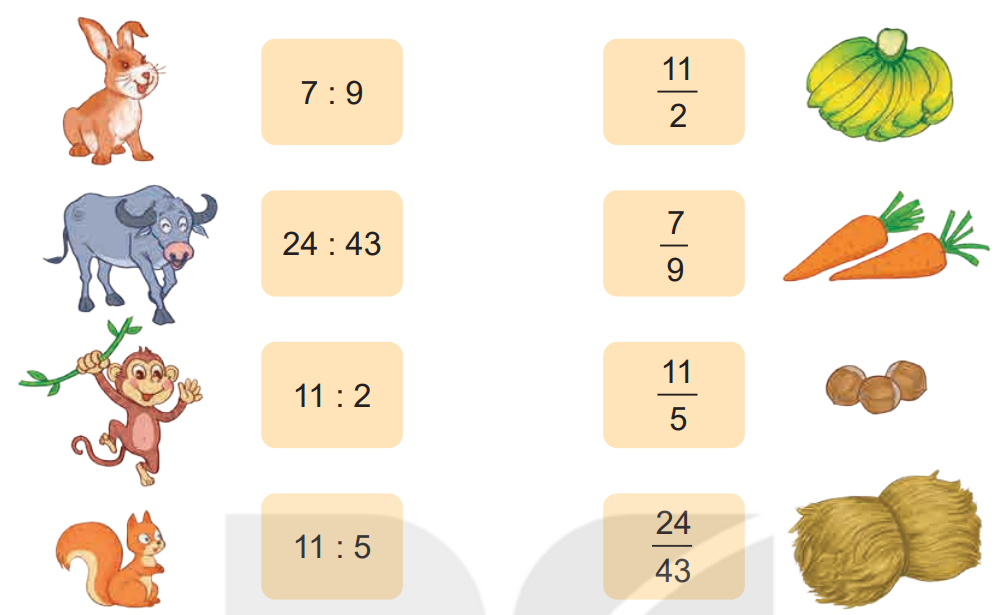 Số?
3
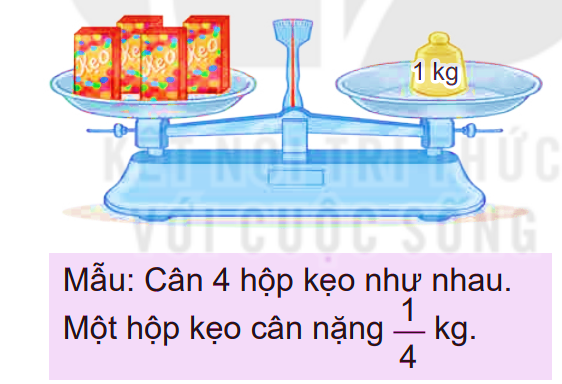 Số?
3
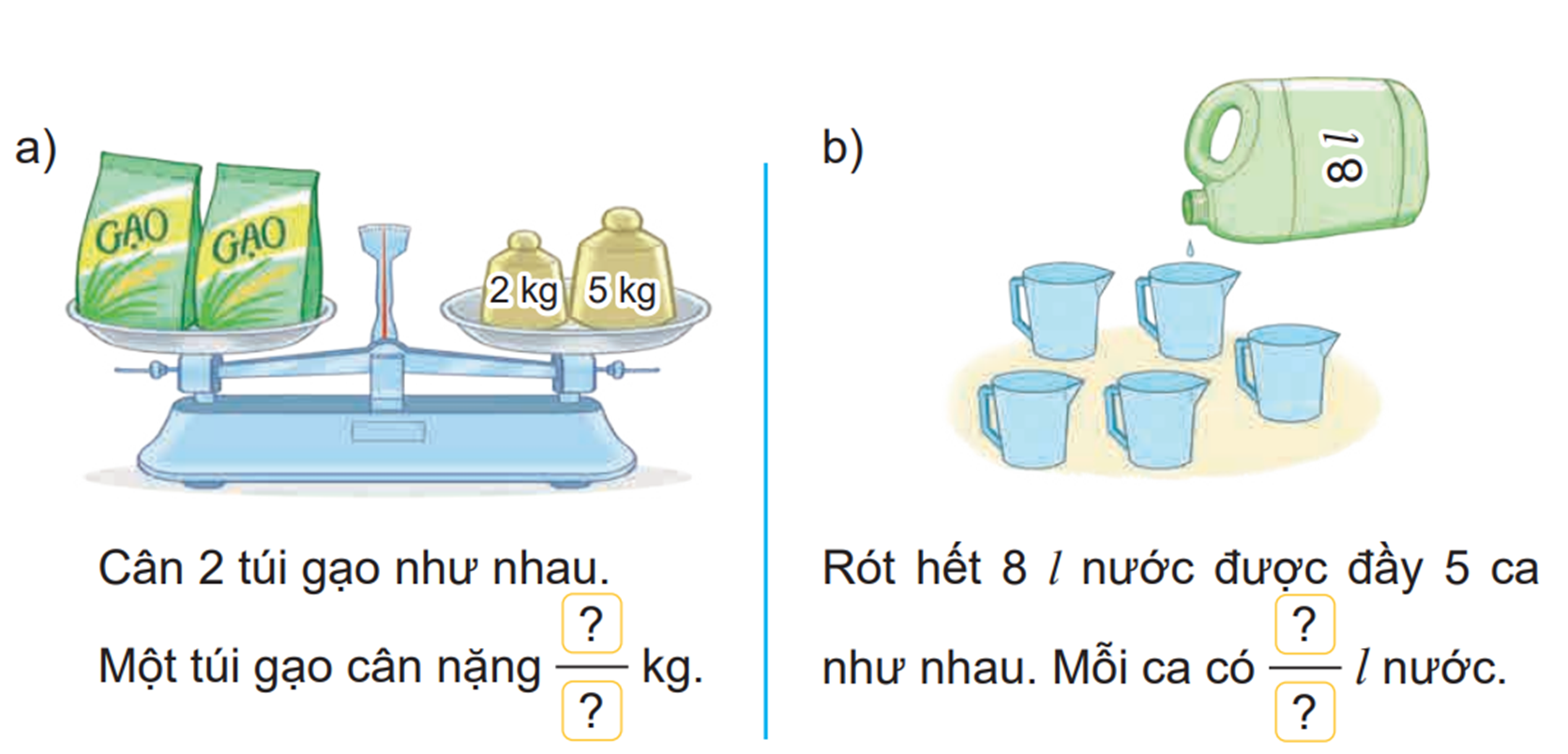 8
7
5
2
Chọn số đo thích hợp với cách đọc số đo đó.
3
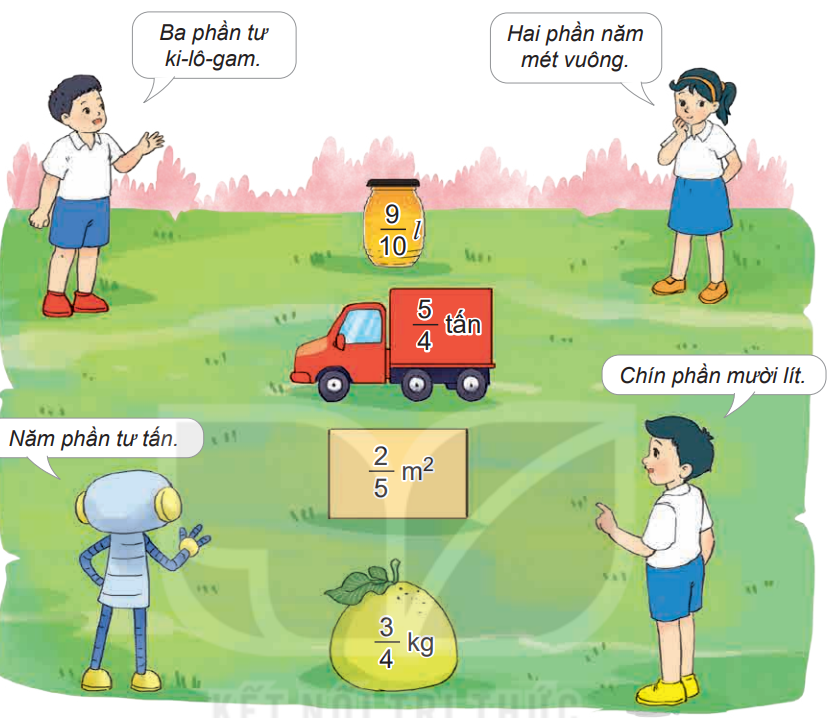 Tìm phân số thích hợp (theo mẫu).
5
a) Chia đoạn thẳng AB thành 5 đoạn bằng nhau (như hình vẽ)
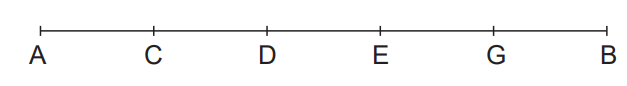 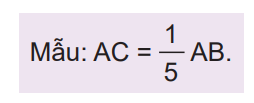 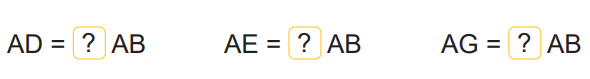 Tìm phân số thích hợp (theo mẫu).
5
a) Nếu AB = 1 m thì độ dài các đoạn thẳng AC, AD, AE, AG bằng mấy phần của 1 m
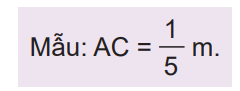 AD =       m       AE =       m     AG =       m
?
?
?
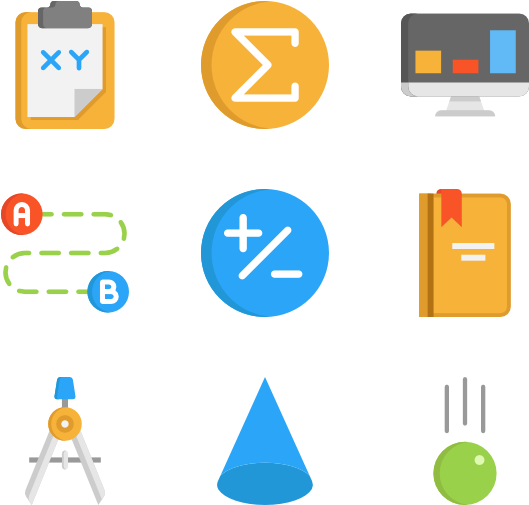 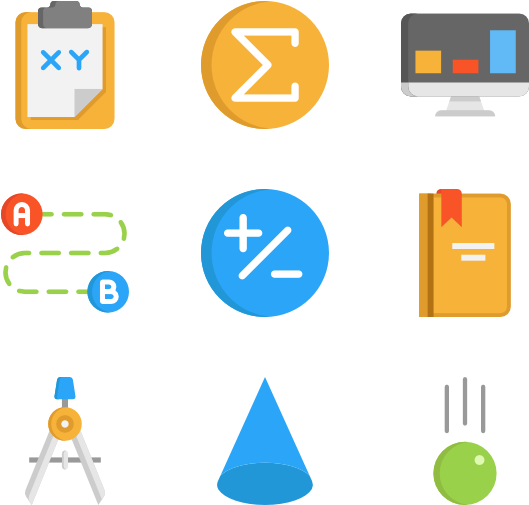 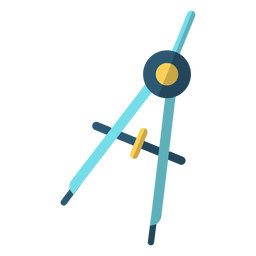 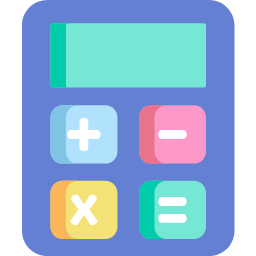 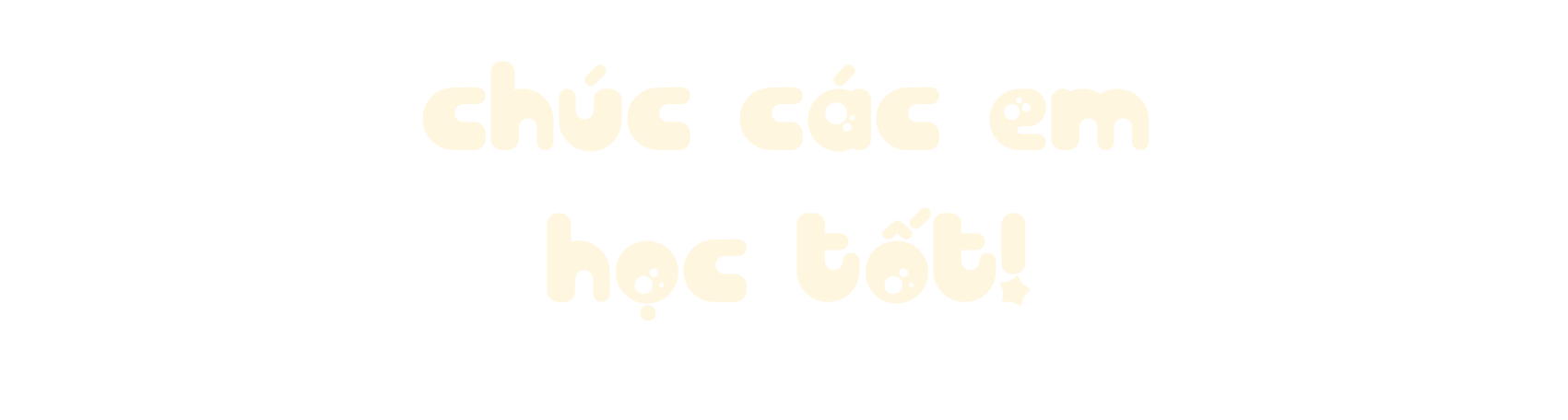 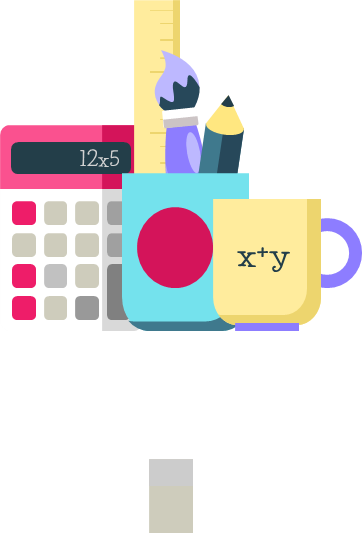 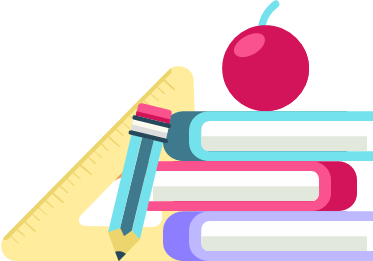 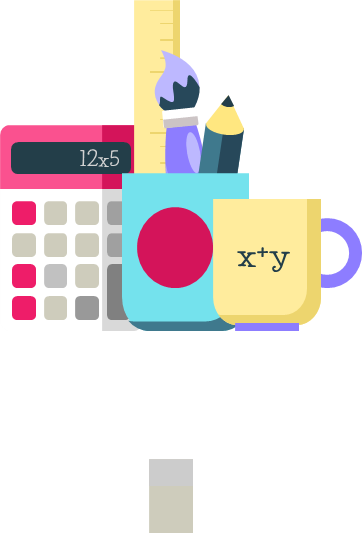 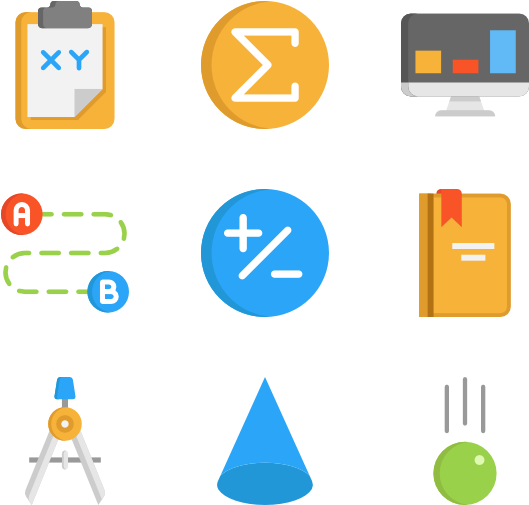